Figure 1. North West SHA HSMR by month from April 2006 to March 2009.
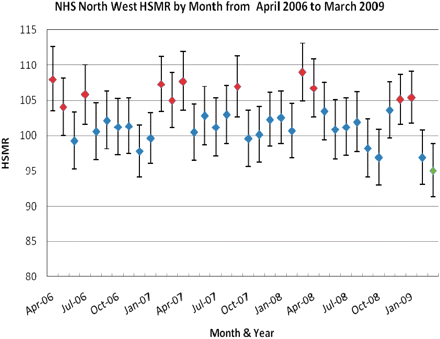 QJM, Volume 103, Issue 12, December 2010, Pages 929–940, https://doi.org/10.1093/qjmed/hcq139
The content of this slide may be subject to copyright: please see the slide notes for details.
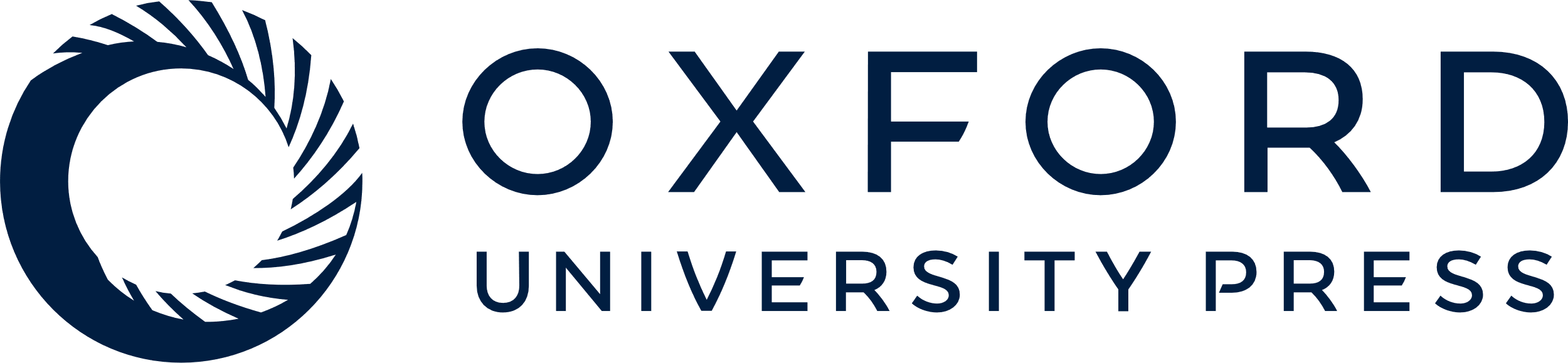 [Speaker Notes: Figure 1. North West SHA HSMR by month from April 2006 to March 2009.


Unless provided in the caption above, the following copyright applies to the content of this slide: © The Author(s) 2010. Published by Oxford University Press.This is an Open Access article distributed under the terms of the Creative Commons Attribution Non-Commercial License (http://creativecommons.org/licenses/by-nc/2.5), which permits unrestricted non-commercial use, distribution, and reproduction in any medium, provided the original work is properly cited.]
Figure 2. North West SHA & England HSMR by month from April 2006 to March 2009 with 2005 benchmarks.
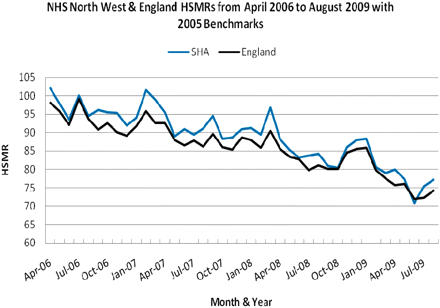 QJM, Volume 103, Issue 12, December 2010, Pages 929–940, https://doi.org/10.1093/qjmed/hcq139
The content of this slide may be subject to copyright: please see the slide notes for details.
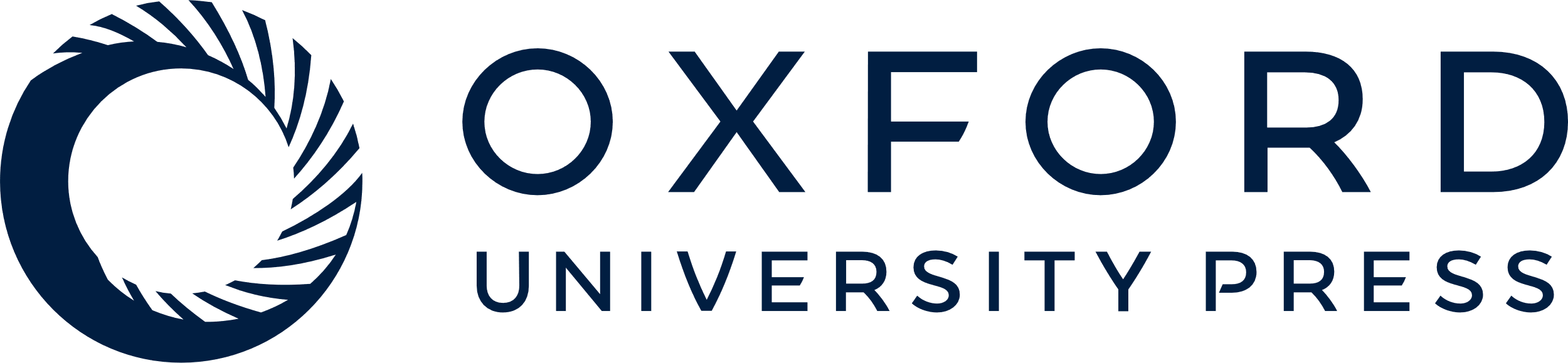 [Speaker Notes: Figure 2. North West SHA & England HSMR by month from April 2006 to March 2009 with 2005 benchmarks.


Unless provided in the caption above, the following copyright applies to the content of this slide: © The Author(s) 2010. Published by Oxford University Press.This is an Open Access article distributed under the terms of the Creative Commons Attribution Non-Commercial License (http://creativecommons.org/licenses/by-nc/2.5), which permits unrestricted non-commercial use, distribution, and reproduction in any medium, provided the original work is properly cited.]
Figure 3. North West SHA & England Non-Elective ALOS by month from April 2006 to March 2009.
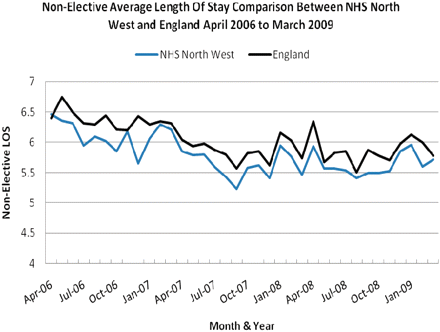 QJM, Volume 103, Issue 12, December 2010, Pages 929–940, https://doi.org/10.1093/qjmed/hcq139
The content of this slide may be subject to copyright: please see the slide notes for details.
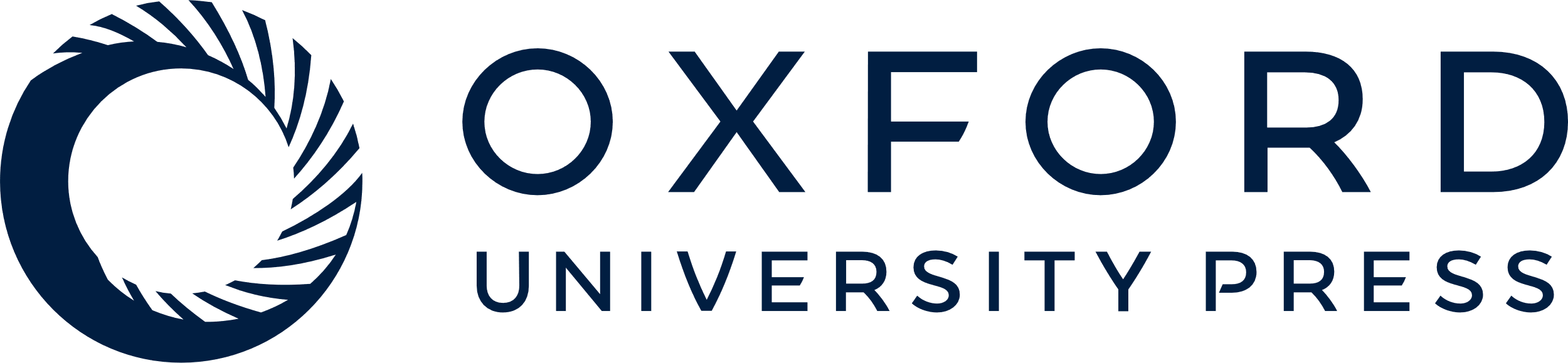 [Speaker Notes: Figure 3. North West SHA & England Non-Elective ALOS by month from April 2006 to March 2009.


Unless provided in the caption above, the following copyright applies to the content of this slide: © The Author(s) 2010. Published by Oxford University Press.This is an Open Access article distributed under the terms of the Creative Commons Attribution Non-Commercial License (http://creativecommons.org/licenses/by-nc/2.5), which permits unrestricted non-commercial use, distribution, and reproduction in any medium, provided the original work is properly cited.]
Figure 4. North West SHA & England Elective ALOS by month from April 2006 to March 2009.
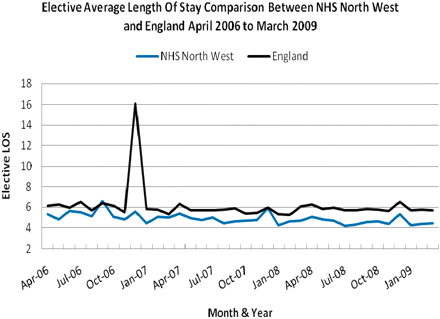 QJM, Volume 103, Issue 12, December 2010, Pages 929–940, https://doi.org/10.1093/qjmed/hcq139
The content of this slide may be subject to copyright: please see the slide notes for details.
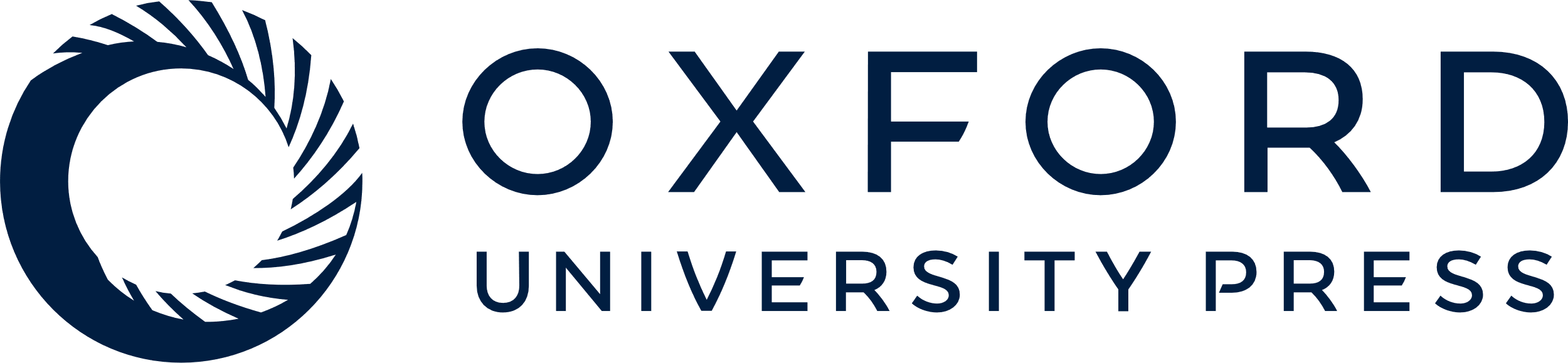 [Speaker Notes: Figure 4. North West SHA & England Elective ALOS by month from April 2006 to March 2009.


Unless provided in the caption above, the following copyright applies to the content of this slide: © The Author(s) 2010. Published by Oxford University Press.This is an Open Access article distributed under the terms of the Creative Commons Attribution Non-Commercial License (http://creativecommons.org/licenses/by-nc/2.5), which permits unrestricted non-commercial use, distribution, and reproduction in any medium, provided the original work is properly cited.]
Figure 5. North West SHA & England SRR by month from April 2006 to March 2009.
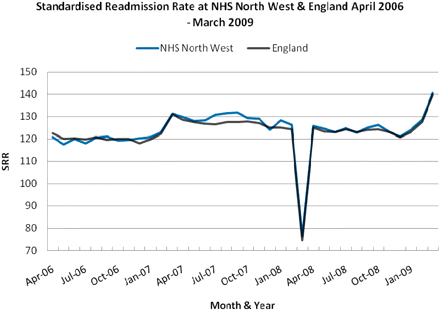 QJM, Volume 103, Issue 12, December 2010, Pages 929–940, https://doi.org/10.1093/qjmed/hcq139
The content of this slide may be subject to copyright: please see the slide notes for details.
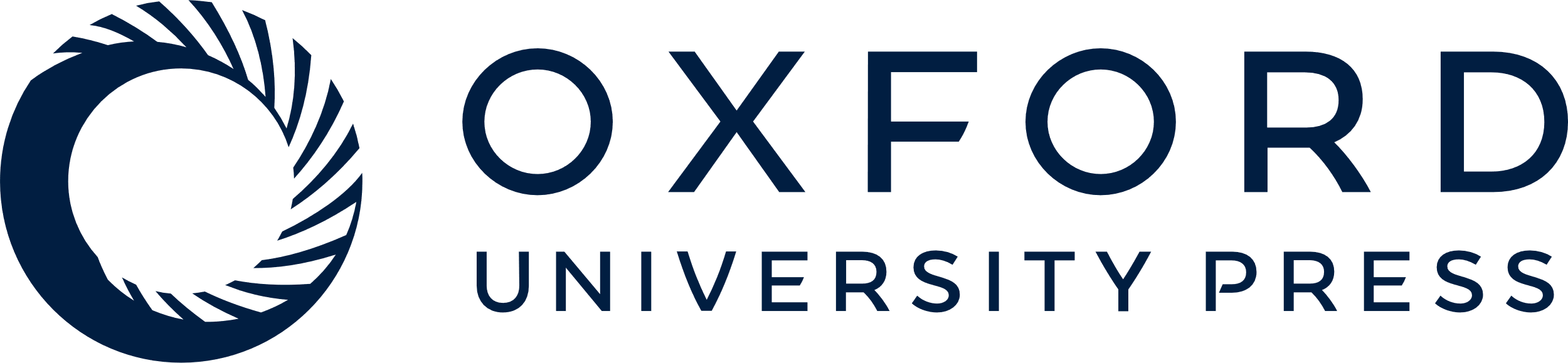 [Speaker Notes: Figure 5. North West SHA & England SRR by month from April 2006 to March 2009.


Unless provided in the caption above, the following copyright applies to the content of this slide: © The Author(s) 2010. Published by Oxford University Press.This is an Open Access article distributed under the terms of the Creative Commons Attribution Non-Commercial License (http://creativecommons.org/licenses/by-nc/2.5), which permits unrestricted non-commercial use, distribution, and reproduction in any medium, provided the original work is properly cited.]